UNIVERSITATEA DE STAT DIN MOLDOVA
FACULTATEA RELAȚII INTERNAȚIONALE, ȘTIINȚE POLITICE ȘI ADMINISTRATIVE
DEPARTAMENTUL RELAȚII INTERNAȚIONALE
Instituții și organizații de securitate internațională
Autor: Cobasiuc Anastasia, gr. 301Coordonator: Ilasciuc Andrei, lector
CUPRINS
Introducere
Procesul de constituire a instituţiilor și organizațiilor de securitate internaţională
ONU (Organizația Națiunilor Unite)
OSCE (Organizația pentru Securitate și Cooperare în Europa)
Alianța Nord-Atlantică (NATO)
Alte instituții și organizații de securitate
Concluzii
Bibliografie
Introducere
Organizațiile internaționale joacă un rol important în orientarea și reformarea sectorului de securitate. Ele oferă informații și sfaturi; sensibilizarea cu privire la problemele de siguranță; finanțează formarea, programele și proiectele pe multe aspecte importante, cum ar fi abilitățile tehnice, conducerea în sectorul de securitate, supravegherea și construirea integrității. Organizațiile internaționale joacă, de asemenea, un rol de lider în stabilirea de reguli, responsabilitate și statul de drept. În plus, ele oferă un canal de comunicare între guverne și societate, precum și între diferite țări, alte organisme internaționale și actori implicați în conducerea și reforma sectorului de securitate.
Procesul de constituire a instituţiilor și organizațiilor de securitate internaţională
Participarea organizațiilor internaționale la reforma sectorului de securitate a început să crească în anii 1990, când a devenit clar că măsurile de dezvoltare, în special în timpul și după conflicte, nu puteau avea succes în fața amenințărilor. Conducerea securității a ajuns să fie văzută ca un element important al proiectelor de organizare, management și reamenajare.
În plus, supravegherea democratică a sectorului de securitate a devenit o condiție esențială pentru parteneriate și apartenență la organizații precum UE, NATO și Consiliul Europei.
De atunci, participarea organizațiilor internaționale la procesele de reformă a sectorului de securitate a devenit o avalanșă de măsuri și proiecte care se suprapun.
Acesta este mai ales cazul în țările în timpul și după conflicte, unde diferite organizații concurează pentru donatori și resurse. Exemplul ucrainean conduce la concluzia importantă că cooperarea și coordonarea organizațiilor internaționale și a altora implicate în reforma sectorului de securitate este esențială pentru succesul programelor de guvernare democratică.
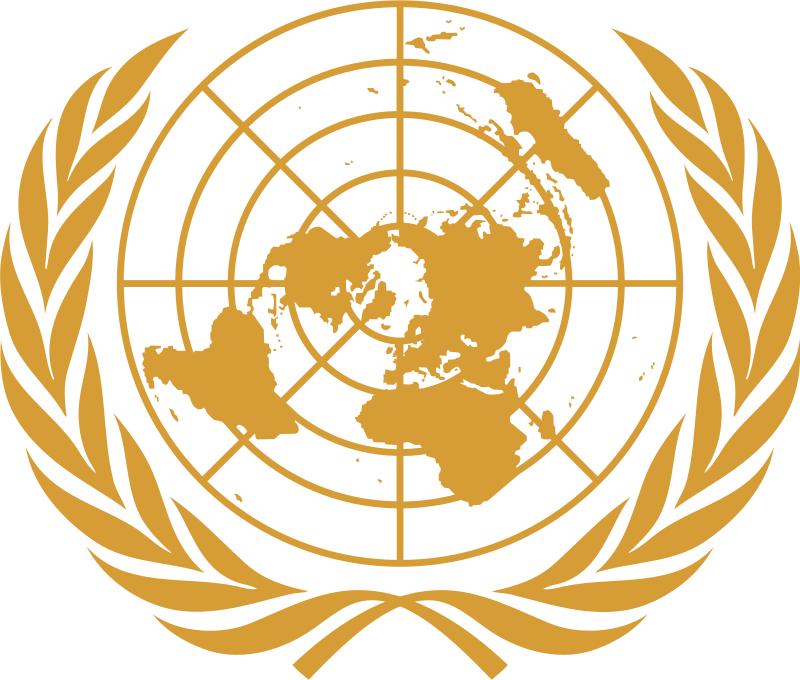 ONU (Organizația Națiunilor Unite)
Organizația Națiunilor Unite, fondată ca organizație internațională în 1945, are acum 193 de țări membre.
Misiunea principală a Națiunilor Unite este menținerea păcii și securității internaționale. ONU face acest lucru prin prevenirea conflictelor; ajutarea părților în conflict să obțină pacea; activități de menținere a păcii; și crearea condițiilor pentru păstrarea și întărirea păcii. De asemenea, ONU promovează dezvoltarea durabilă, protejează drepturile omului și lucrează pentru dezvoltarea și respectarea legislației internaționale. În plus, Organizația coordonează și operațiunile de ajutor umanitar.
Ce face ONU pentru a reforma sectorul de securitate?
OSCE (Organizația pentru Securitate și Cooperare în Europa)
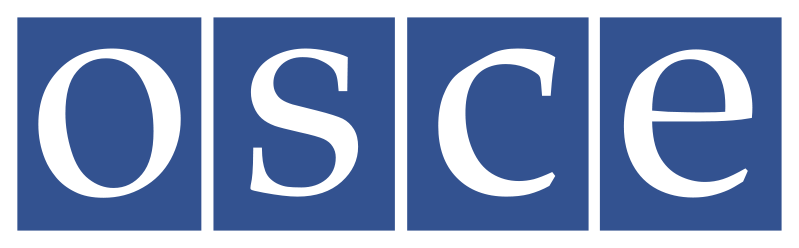 Organizația pentru Securitate și Cooperare în Europa (OSCE) este o organizație interguvernamentală care reunește 57 de țări participante.
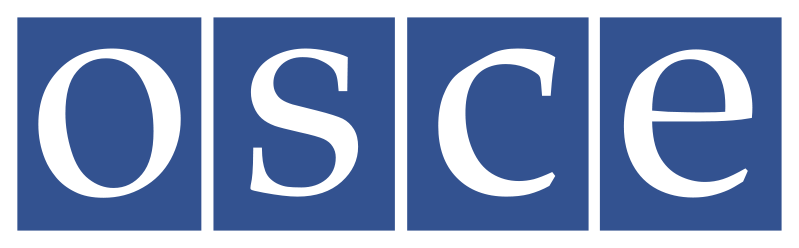 Potrivit fișei informative OSCE, este un forum pentru dialogul politic pe o gamă largă de probleme de securitate și o platformă pentru acțiuni comune pentru îmbunătățirea vieții oamenilor și a societăților. Abordarea sa asupra securității cuprinde dimensiunile politico-militare, economice, de mediu și umanitare. OSCE ajută la eliminarea decalajelor și la construirea încrederii între state prin cooperare în prevenirea conflictelor, gestionarea crizelor și redresarea post-conflict. OSCE se ocupă de controlul armelor, terorismul, buna guvernare, securitatea energetică, traficul de persoane, democratizarea, libertatea presei și problemele minorităților.
Ce face OSCE pentru a reforma sectorul de securitate?
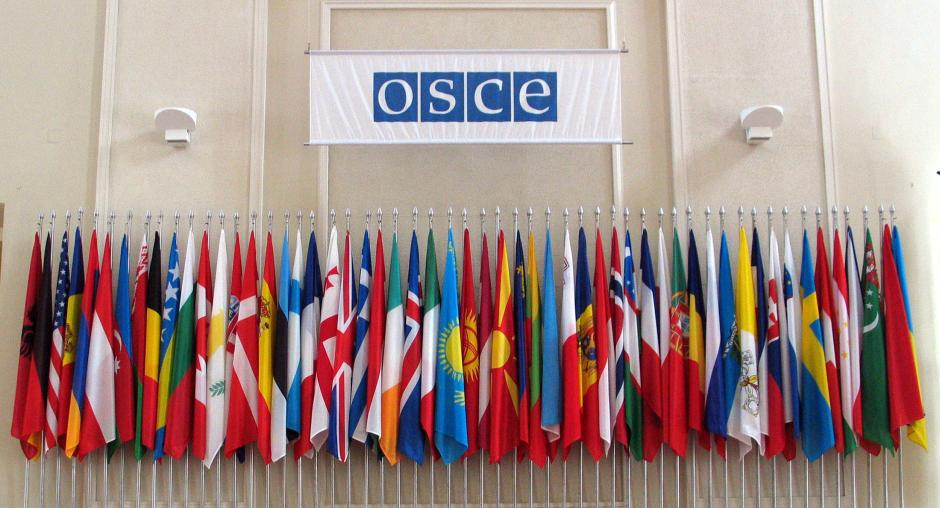 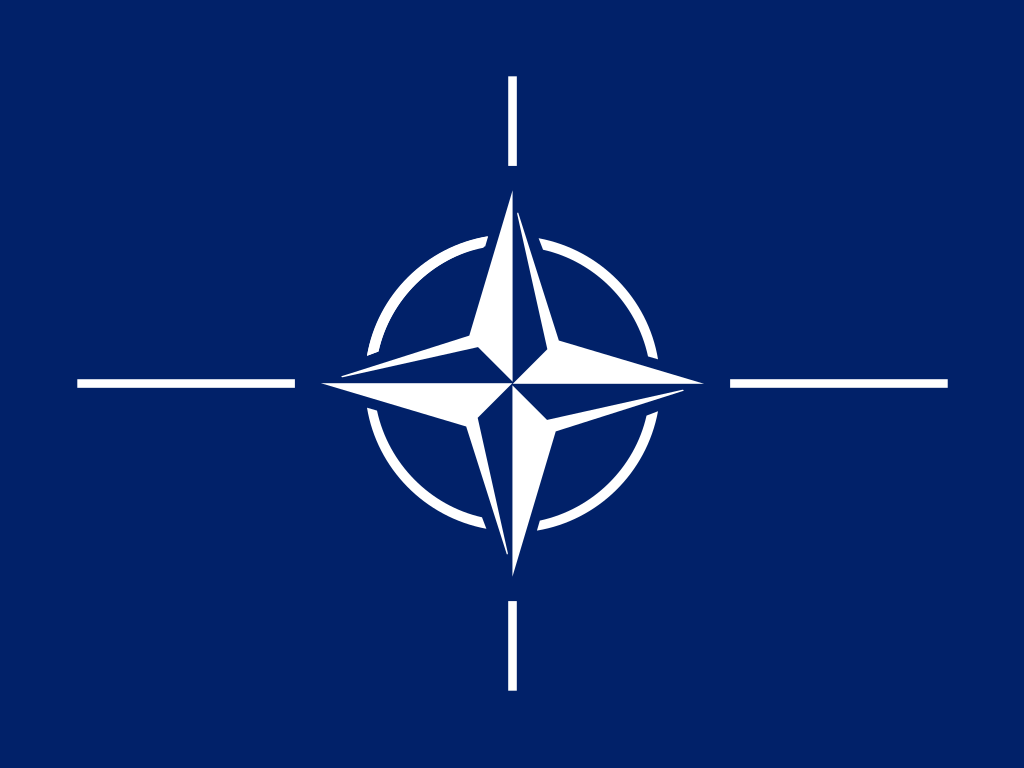 Alianța Nord-Atlantică (NATO)
Organizația Tratatului Atlanticului de Nord (NATO) este o alianță politico-militară creată în 1949 pentru a proteja libertatea și securitatea membrilor săi prin mijloace politice și militare.
NATO
Ce face NATO pentru a reforma sectorul de securitate?
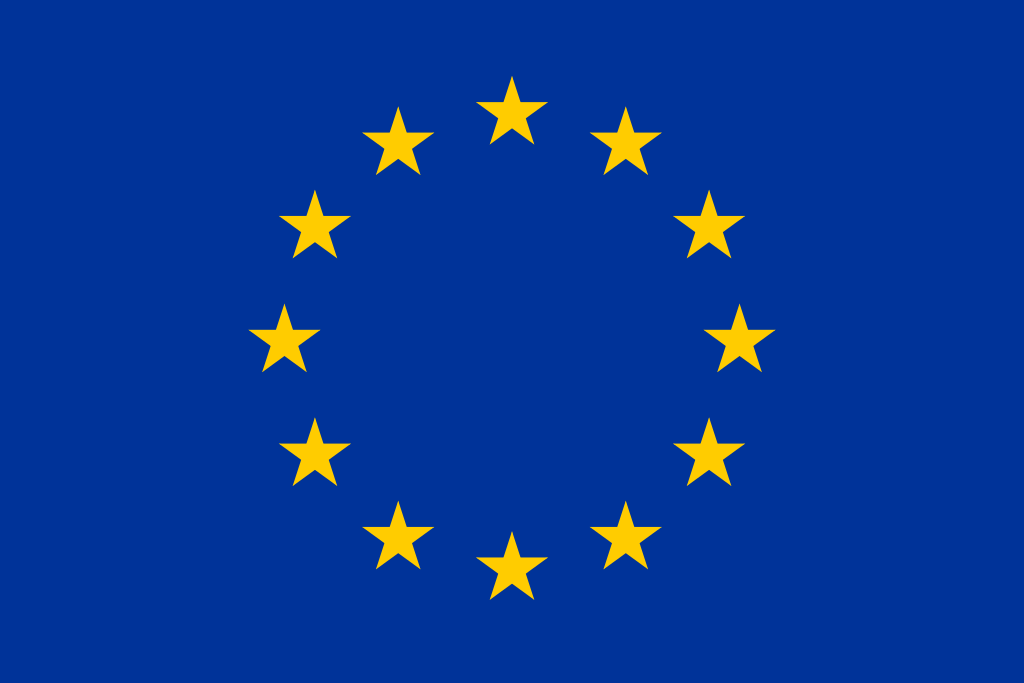 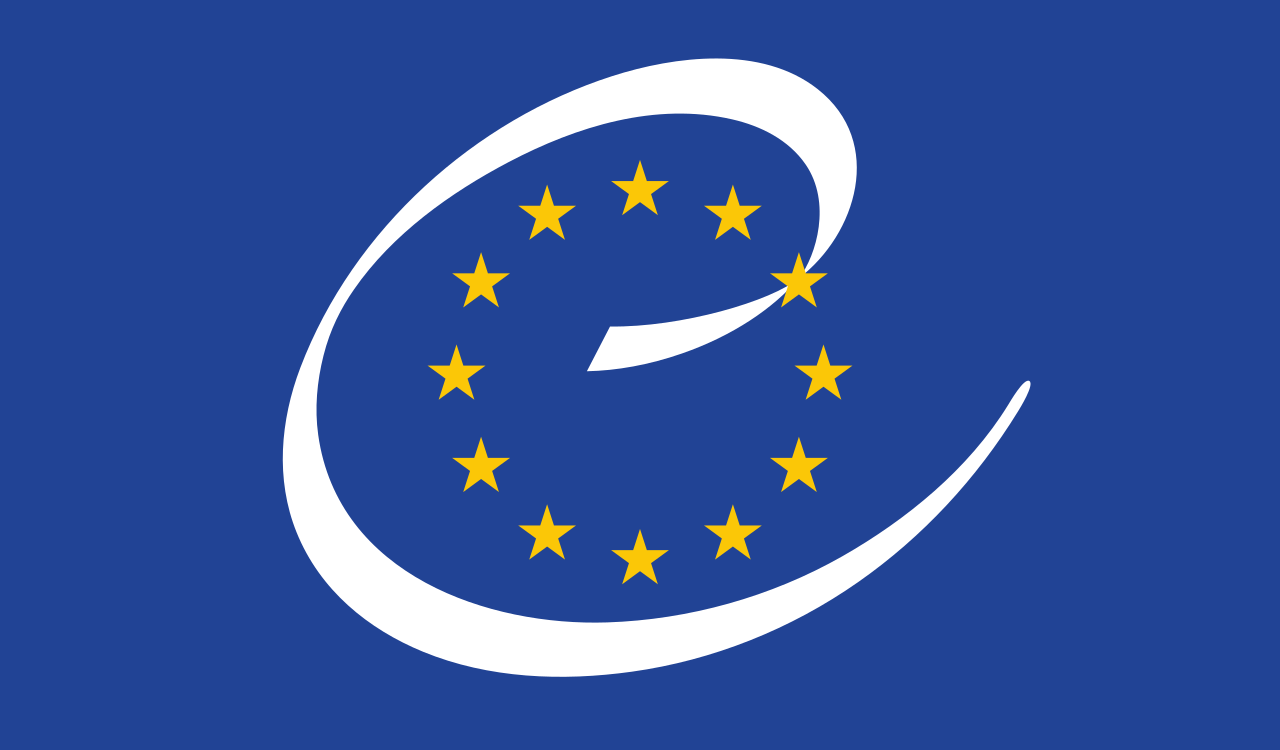 Alte instituții și organizații de securitate
UE, CoE, CEDO
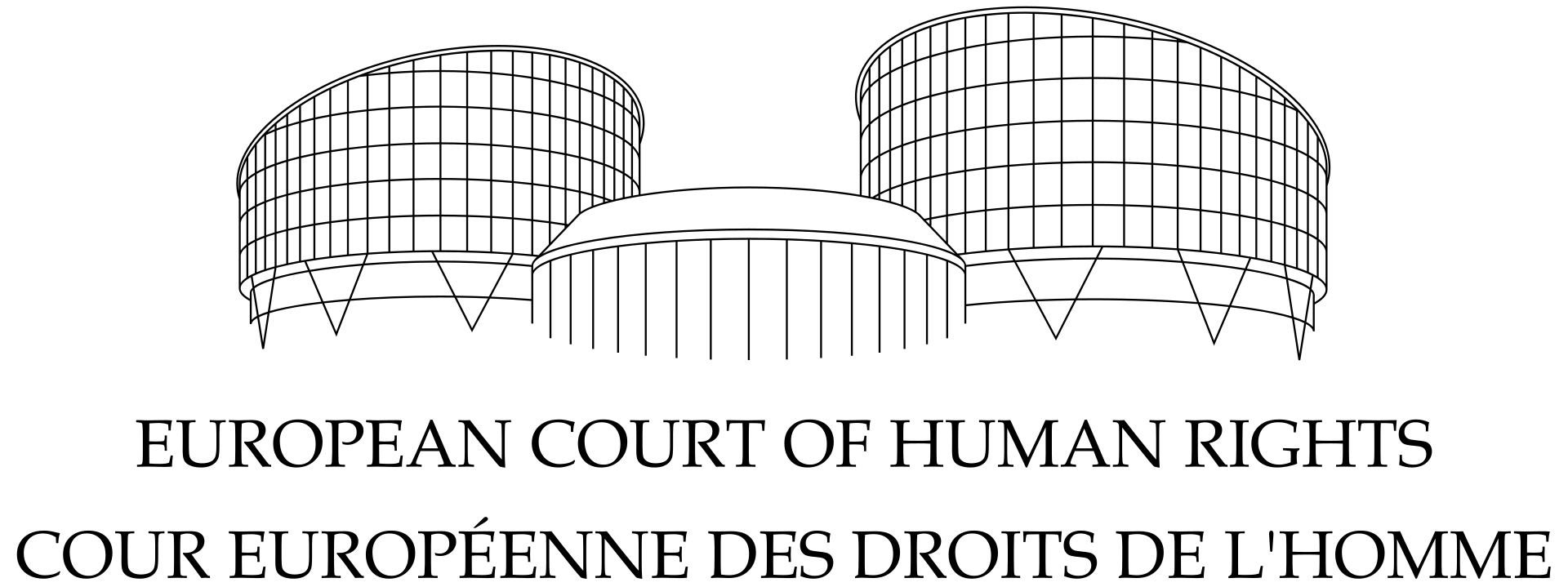 UE
Ce face UE pentru a reforma sectorul de securitate?
Consiliul Europei
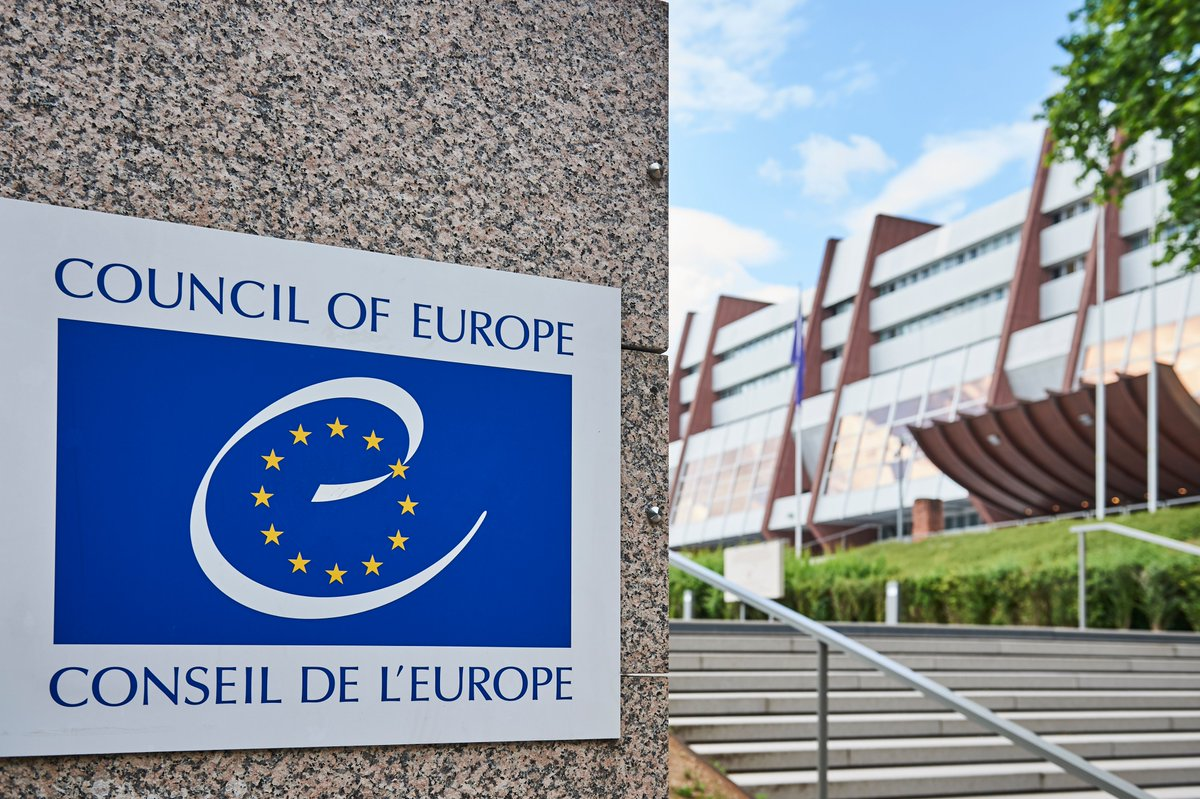 Ce face CoE pentru a reforma sectorul de securitate?
CEDO
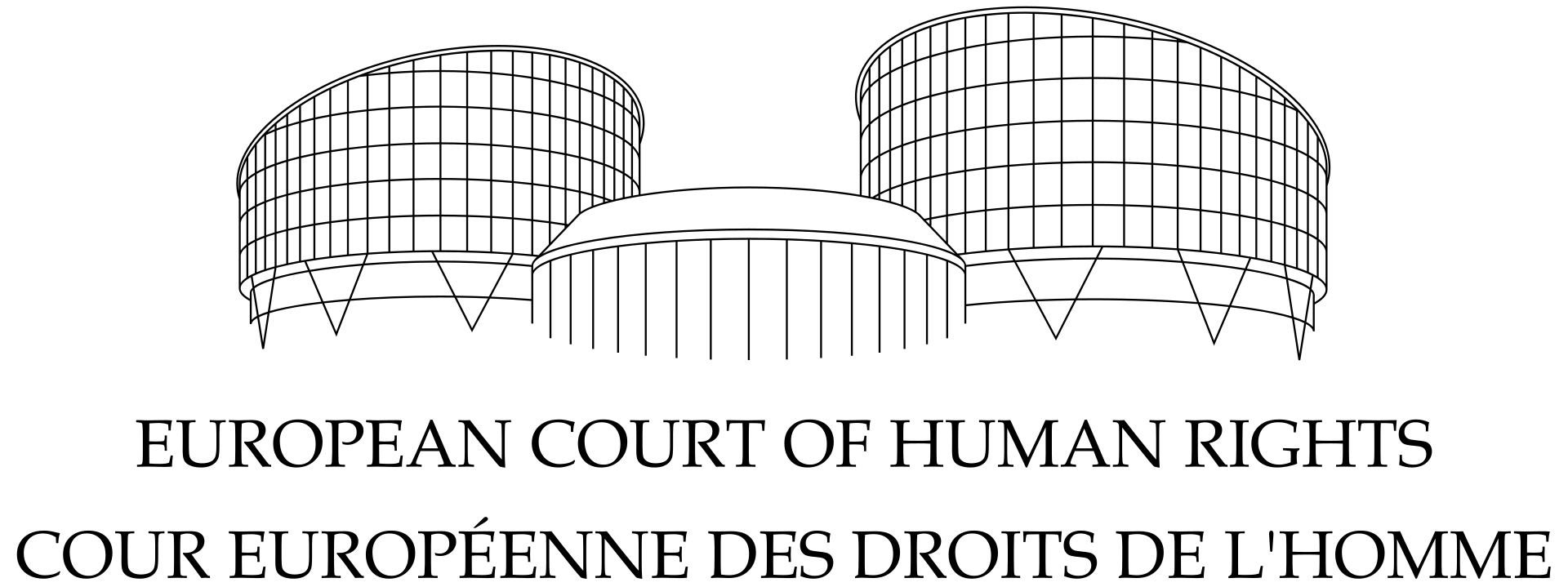 Ce face CEDO pentru a reforma și a guverna sectorul de securitate?
Concluzii
Instituțiile internaționale pentru asigurarea securității internaționale joacă un rol uriaș pentru fiecare țară în parte. Securitatea internațională înseamnă o stare a sistemului în care este garantată componenta externă a securității naționale a fiecărei țări, iar amenințarea cu războaie și conflicte militare în procesul de soluționare a conflictelor internaționale și regionale este practic exclusă. Cea mai mare instituție pentru asigurarea securității internaționale este Națiunile Unite. Consiliul de Securitate al ONU poartă responsabilitatea principală pentru menținerea păcii și securității internaționale. Adunarea Generală și Secretarul General joacă roluri importante și complementare în promovarea păcii și securității împreună cu alte organisme și agenții ale ONU.
Bibliografie
International Organisations. https://securitysectorintegrity.com/institutions-and-organisations/international-organisations/ (vizitat 12.12.2021)
Site-ul oficial NATO. Who is NATO? https://www.nato.int/nato-welcome/index.html 
Site-ul oficial OSCE. Who we are? https://www.osce.org/whatistheosce (vizitat 11.12.2021)
The Charter of the United Nations, 1945. http://www.un.org/aboutun/charter (vizitat 11.12.2021)